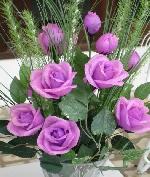 স্বাগতম
\
শিক্ষক পরিচিতি
মো: জুয়েল আহমদ (সহকারি শিক্ষক)
তালিমপুর বাহারপুর ইয়াকুবিয়া দাখিল মাদ্রাসা
 বড়লেখা, মৌলভীবাজার
 মোবা: ০১৭১৭৪১৫৫৩৪
         juwelbd260@gmail.com
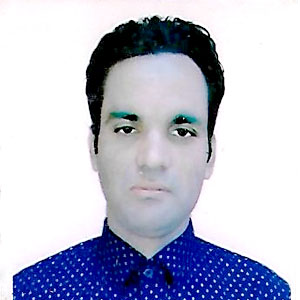 পাঠ পরিচিতি
শ্রেণি	: নবম-দশম
বিষয়	: বাংলাদেশ ও বিশ্বপরিচয়
তারিখ    : ২৮/০৩/২০২০ খ্রি.
সময়	: ৪০ মিনিট
ছবিতে আমরা  কাদের  দেখতে পাচ্ছি?
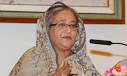 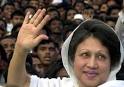 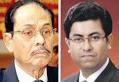 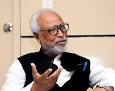 পাঠ শিরোনাম
বাংলাদেশের রাজনৈতিক দল
শিখনফল
রাজনৈতিক দলের সংগা দিতে পারবে।
রাজনৈতিক দলের উদ্দেশ্যগুলি ব্যাখ্যা করতে পারবে।
রাজনৈতিক দলের কাজ বিশ্লেষন করতে পারবে।
ছবিগুলি মনোযোগ সহকারে দেখ।
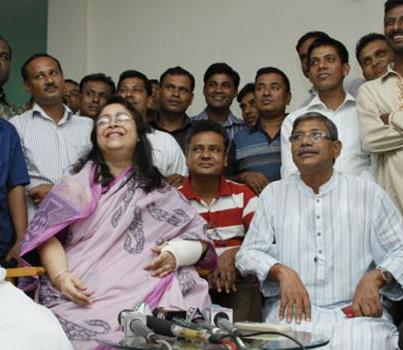 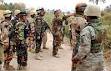 জোড়ায় কাজ(সময়ঃ ৫ মিনিট)
রাজনৈতিক দলের উদ্দেশ্যগুলি লিখ।
ছবিগুলো দেখ এবং ভাব।
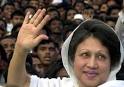 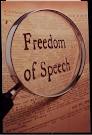 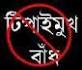 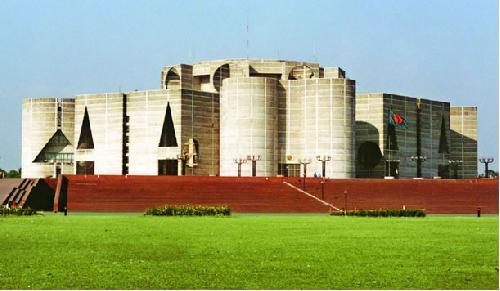 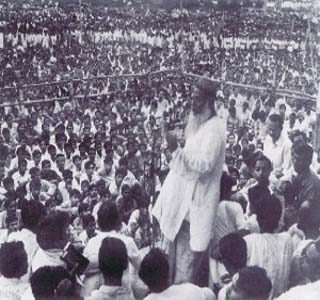 দলগত কাজ
রাজনৈতিক দলের কাজগুলি ব্যাখ্যা কর।
মূল্যায়ণ
*রাজনৈতিক দল বলতে কি বোঝ?
*রাজনৈতিক দলের উদ্দেশ্য গুলি কী?
*রাজনৈতিক দলের কাজগুলি কি?কি?
বাড়ির কাজ
*গঠন মূলক বিরোধিতায় বিরোধি দলের ভূমিকাকী  হওয়া উচিত? লিখে আনবে।
ধন্যবাদ